1100222 - Modelagem de Crescimento de Culturas Agrícolas
LEB5048 - Modelagem de Culturas Agrícolas I

O Modelo CROPSIM – aula 4

Objetivos:
Incluir a redução da transpiração por falta de água
Incluir a consequente redução no acúmulo de biomassa para calcular a produtividade limitada por água (ou atingível)
Tarefa
Inserir o cálculo da ETp usando Penman-Monteith
CROPSIM9.py
Equação de Magnus-Tetens
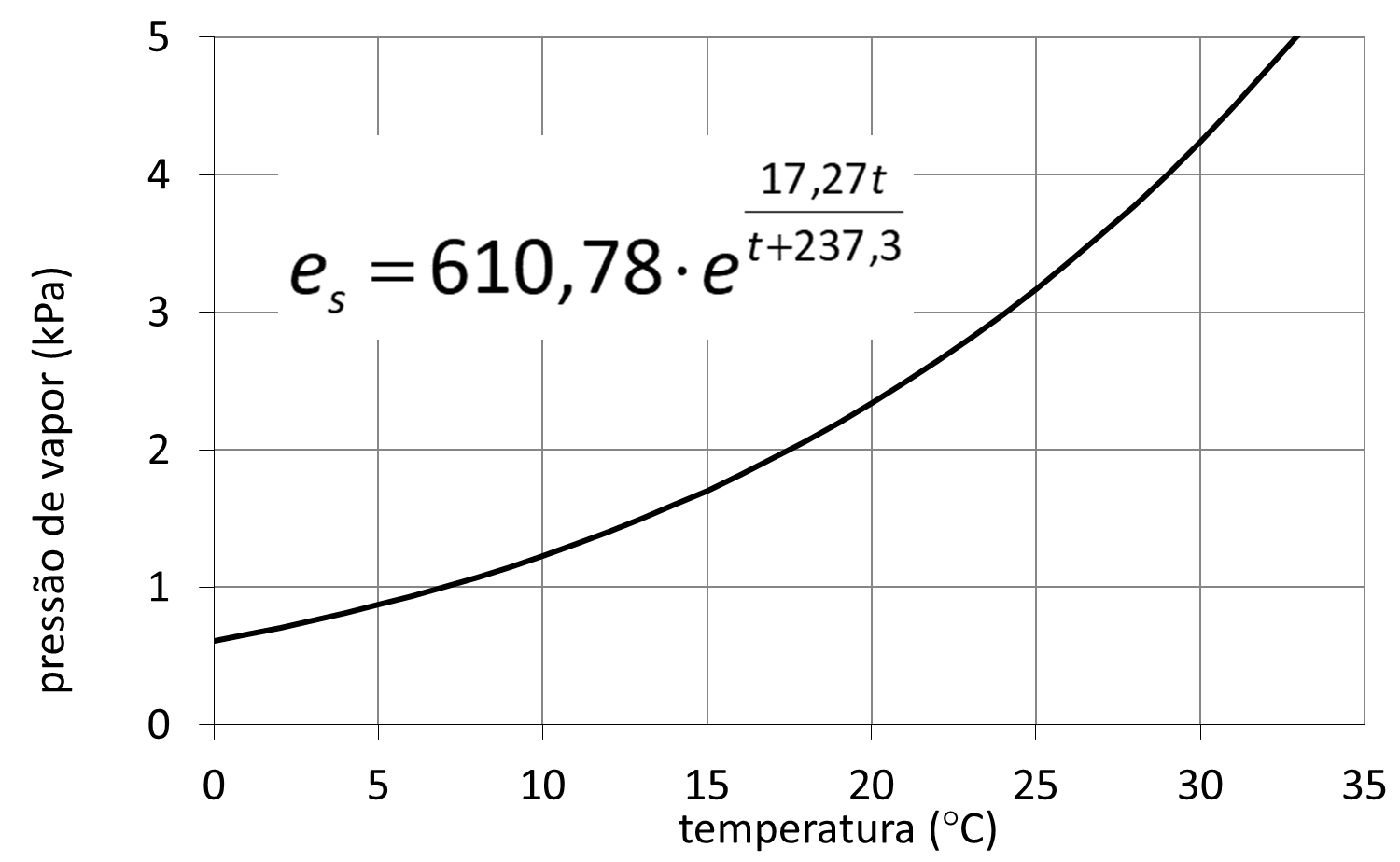 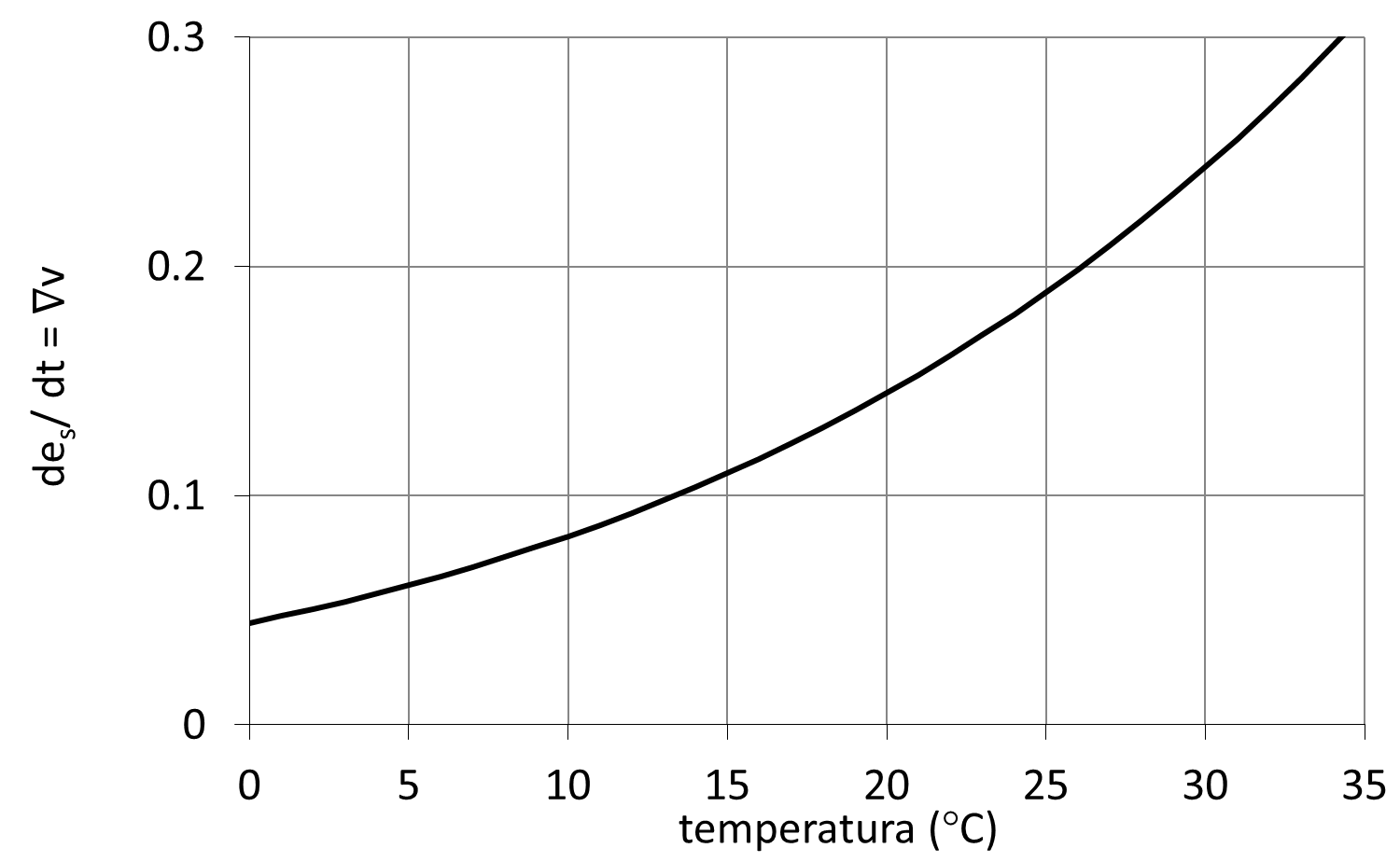 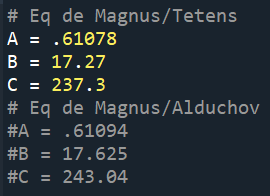 Equação de Magnus-Tetens
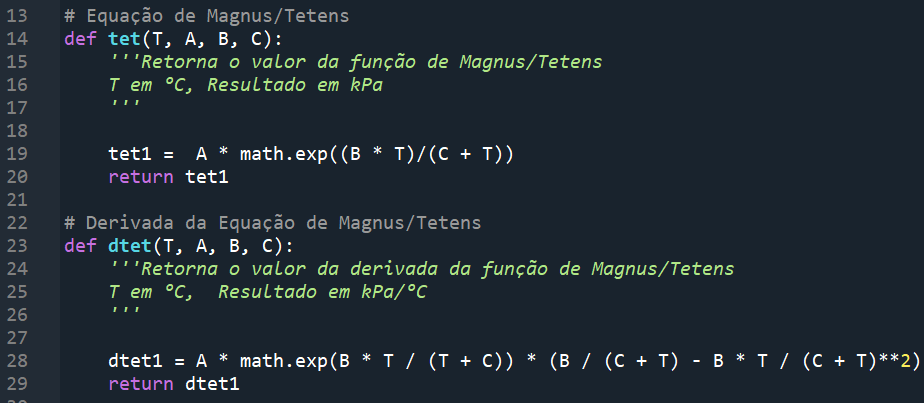 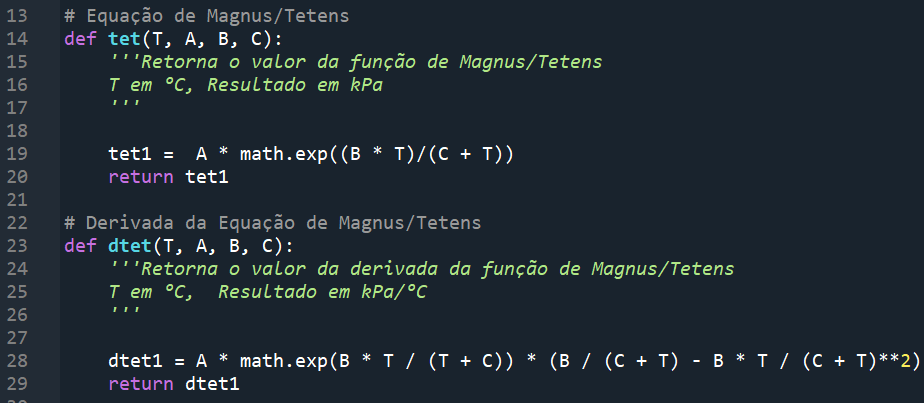 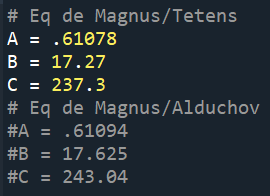 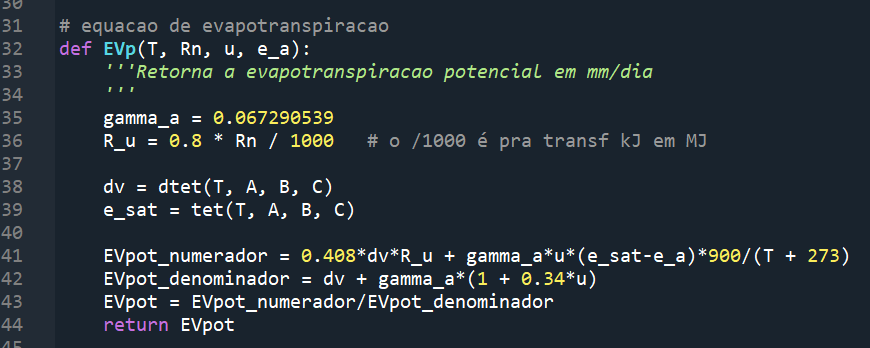 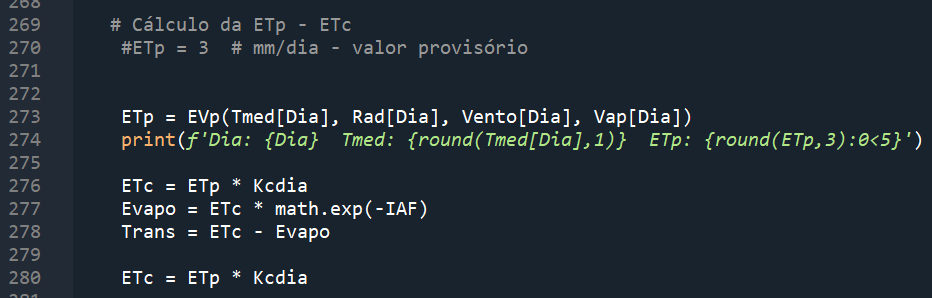 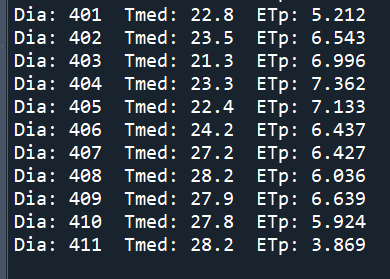 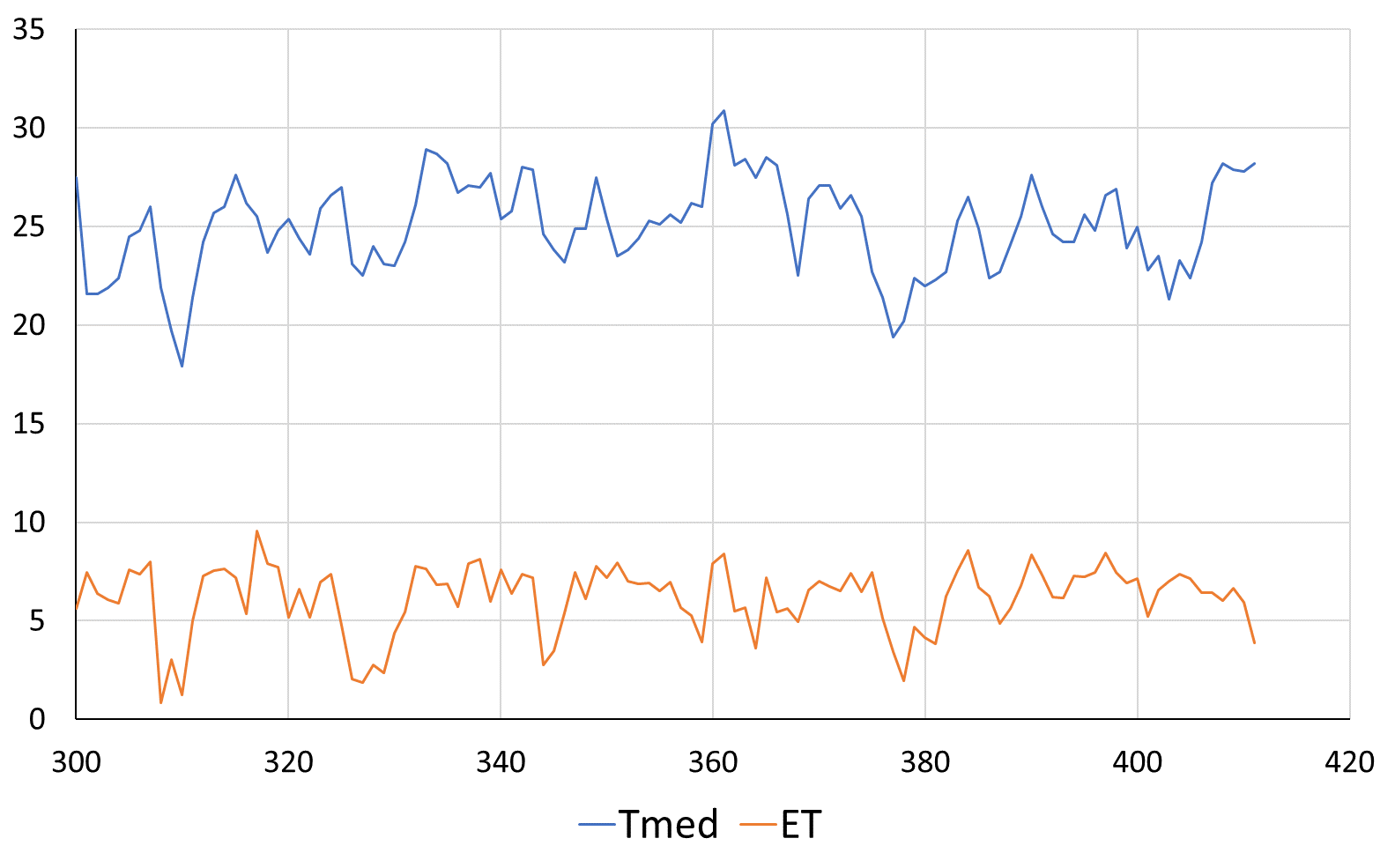 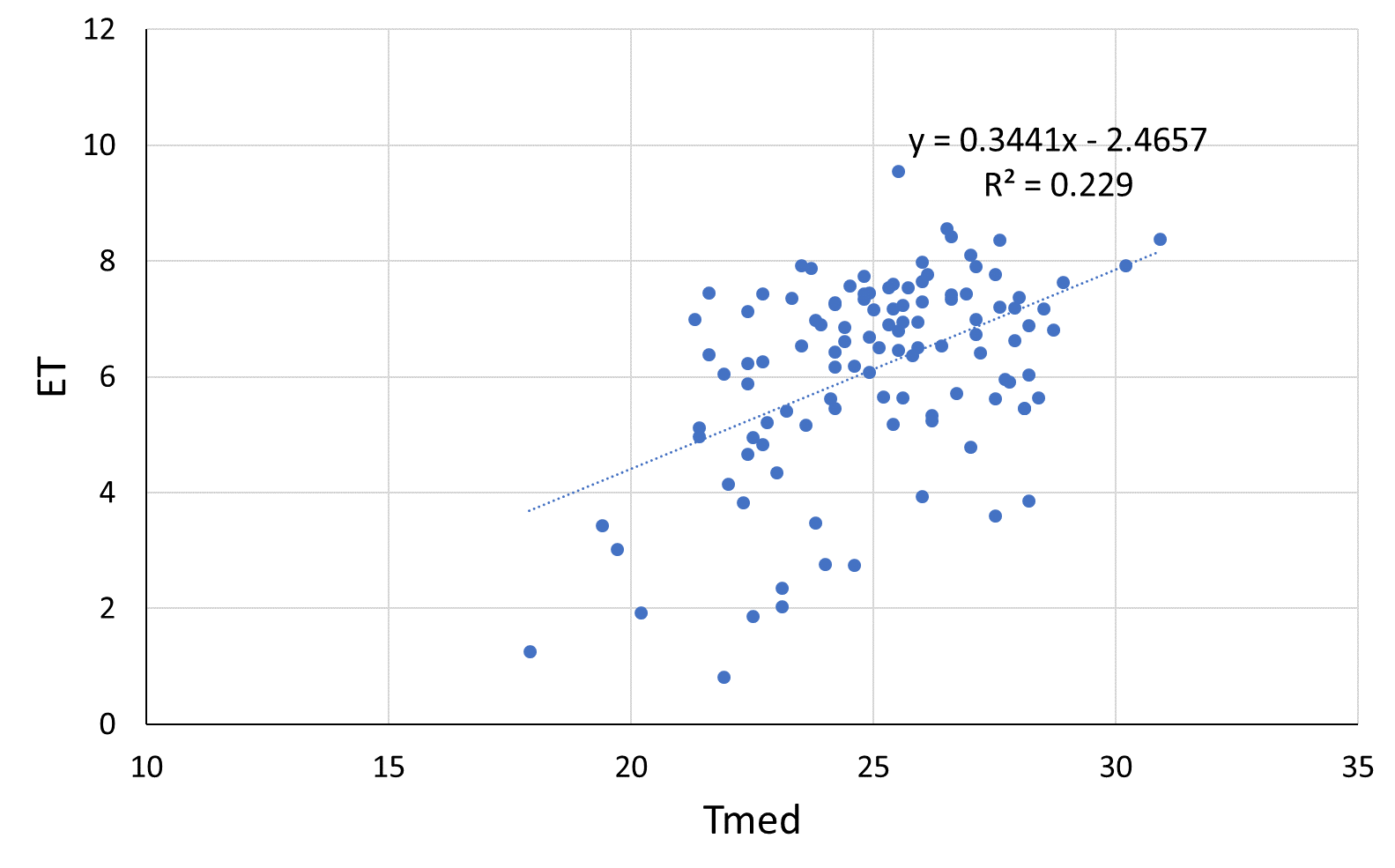 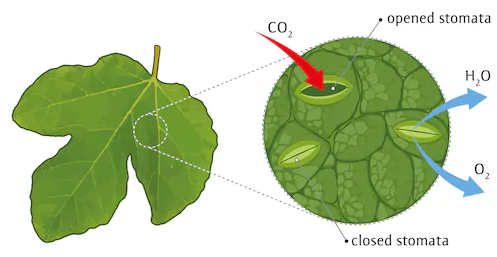 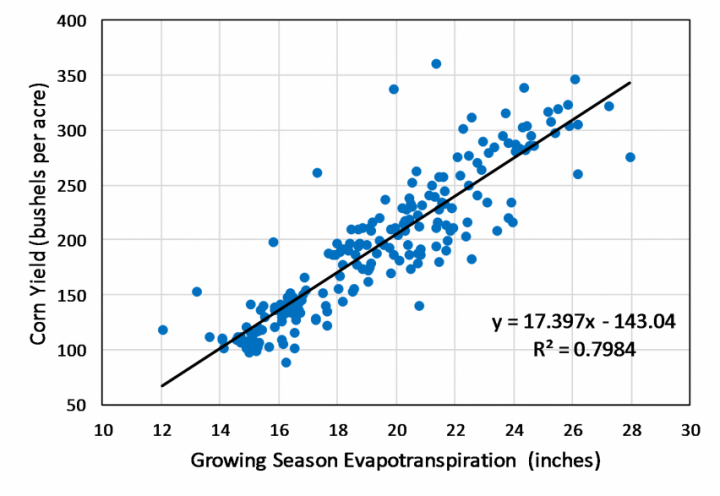 Transpiração relativa 
= 
Acúmulo relativo de biomassa
8
Transpiração relativa Tr = Ta/Tp
FAO Handbook 33 (Doorenbos & Kassam, 1979)
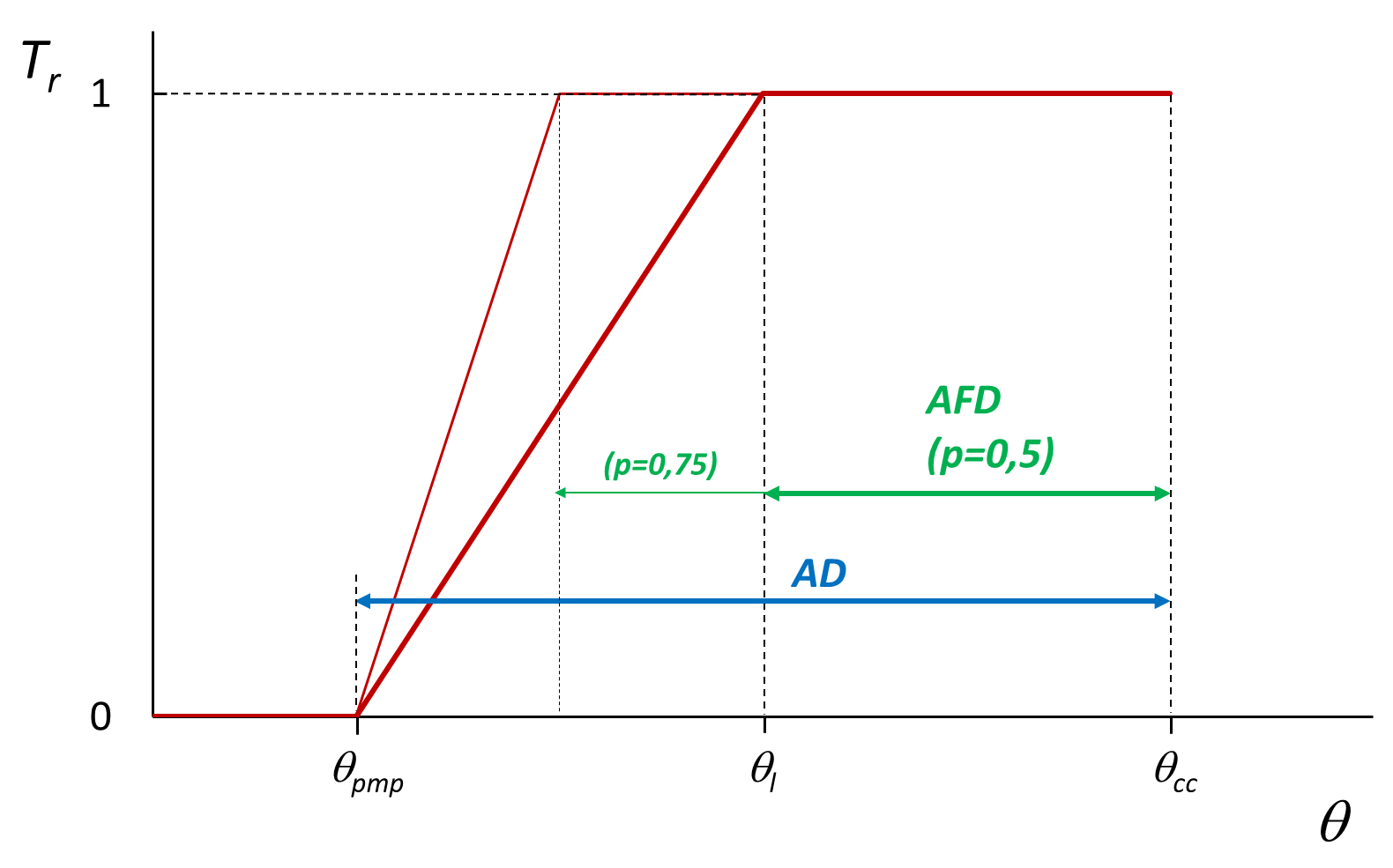 Fração de água disponível, p=AFD/AD
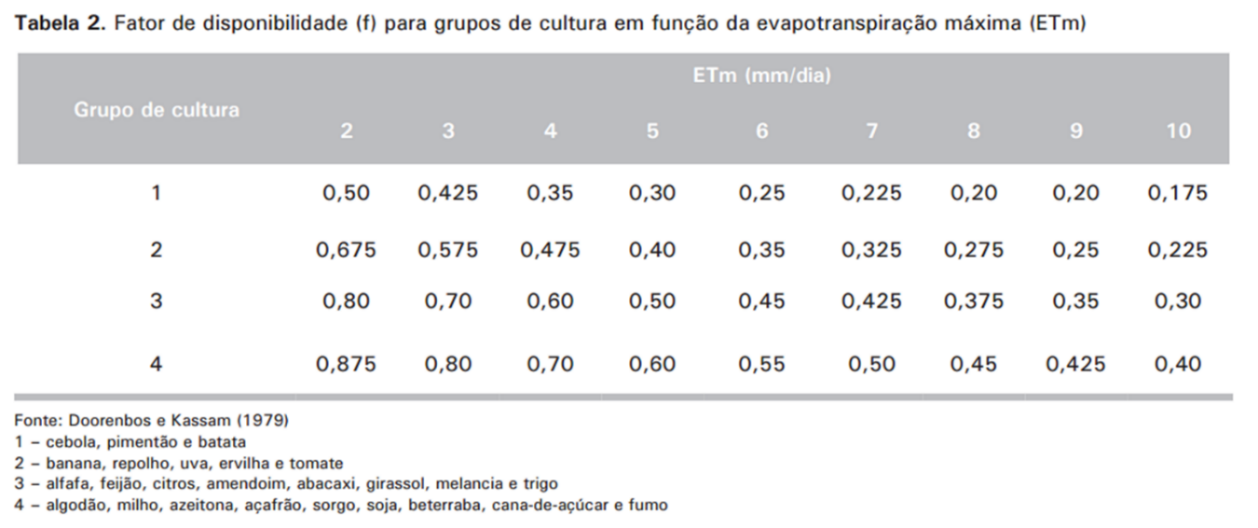 Fração de água disponível, p=AFD/AD
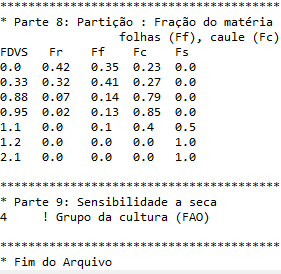 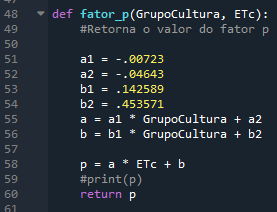 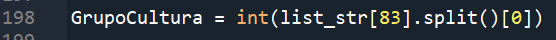 Tp
Aplicar o método da FAO a cada uma das camadas e somar as extrações de cada camada
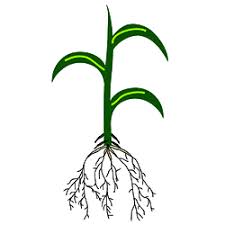 0
Sp1
20
ze
Sp2
60
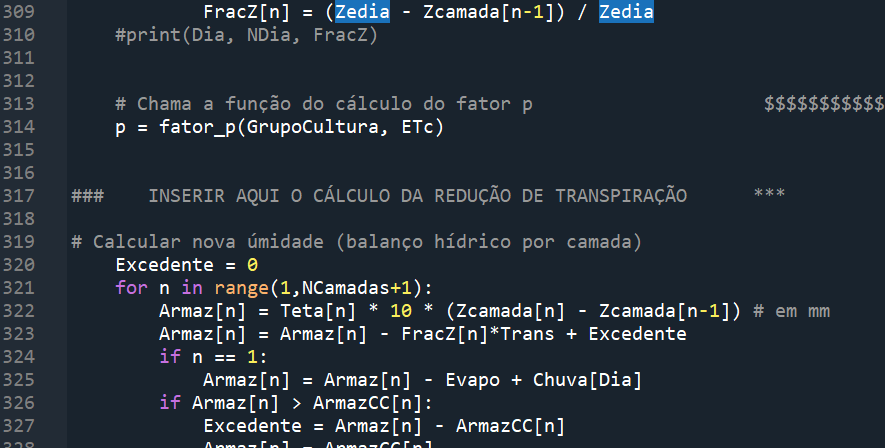 Tarefa
Incluir a redução da transpiração
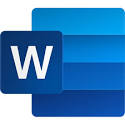 Instruções ETa Método FAO.docx
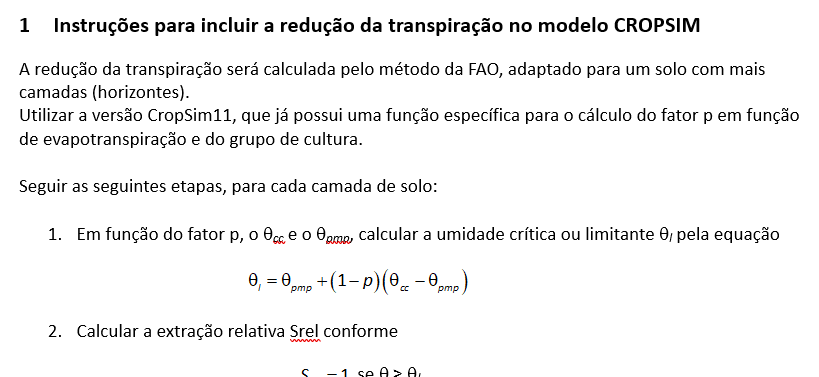